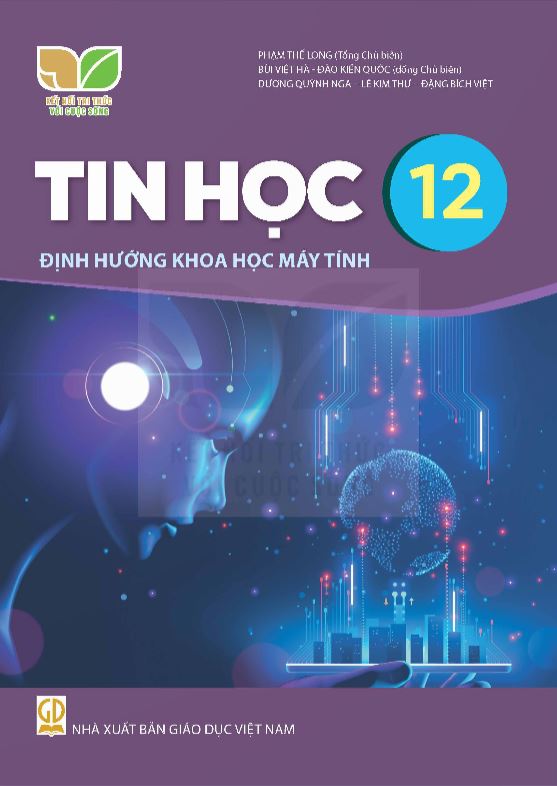 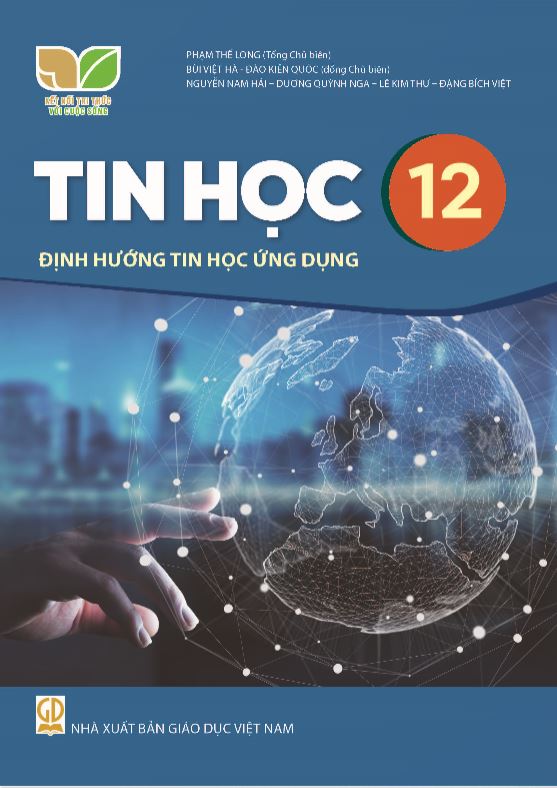 BÀI 8.
ĐỊNH DẠNG VĂN BẢN
Sử dụng thẻ HTML để định dạng văn bản trong trang web
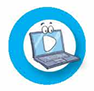 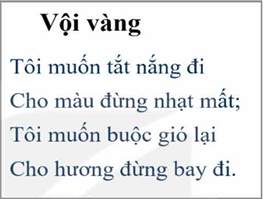 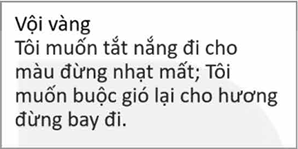 1. THUỘC TÍNH THẺ
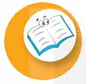 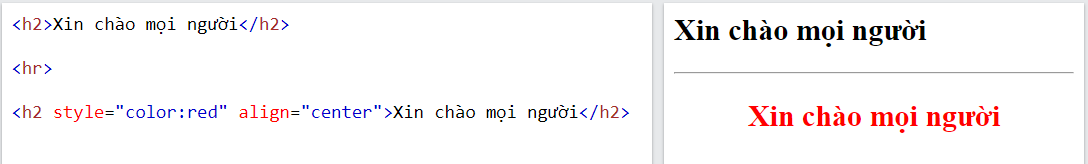 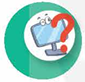 Xác định các tên thuộc tính và thẻ chứa thuộc tính tương ứng xuất hiện trong Bài 7.
Tên thuộc tính và thẻ chứa thuộc tính tương ứng xuất hiện trong Bài 7:
<p style = “color : red”>This is a paragraph.</p>
<meta charset = “utf-8”>
<img src = “tên tệp ảnh”>
2. CÁC THẺ ĐỊNH DẠNG TRÌNH BÀY VĂN BẢN
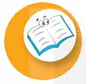 a) Định dạng tiêu đề
<hx> … </hx> (x = 1, 2, 3, 4, 5, 6)
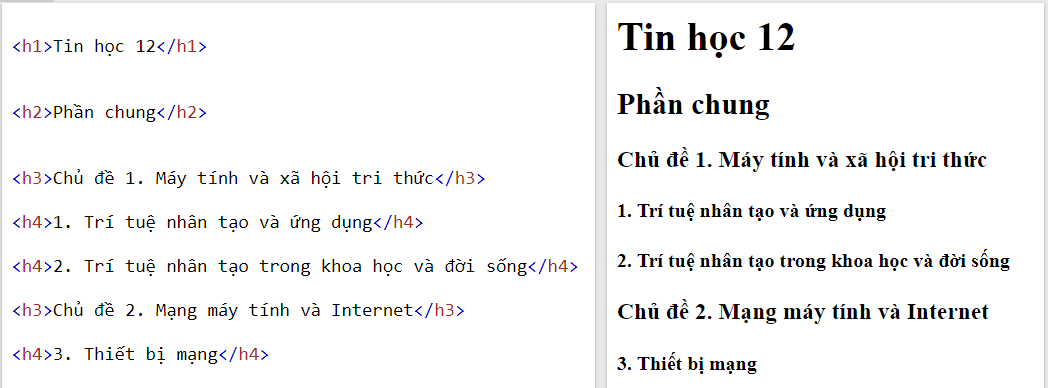 2. CÁC THẺ ĐỊNH DẠNG TRÌNH BÀY VĂN BẢN
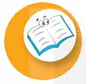 b) Định dạng đoạn văn bản
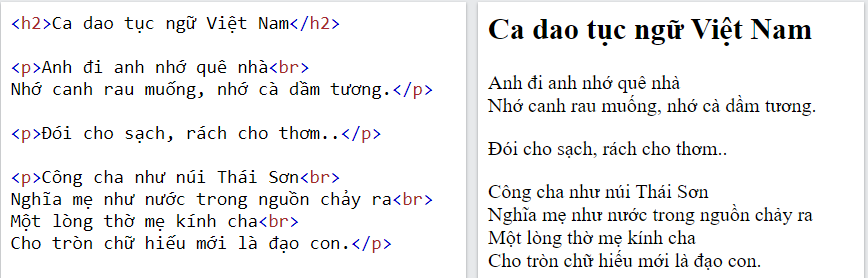 2. CÁC THẺ ĐỊNH DẠNG TRÌNH BÀY VĂN BẢN
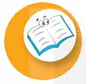 b) Định dạng đoạn văn bản
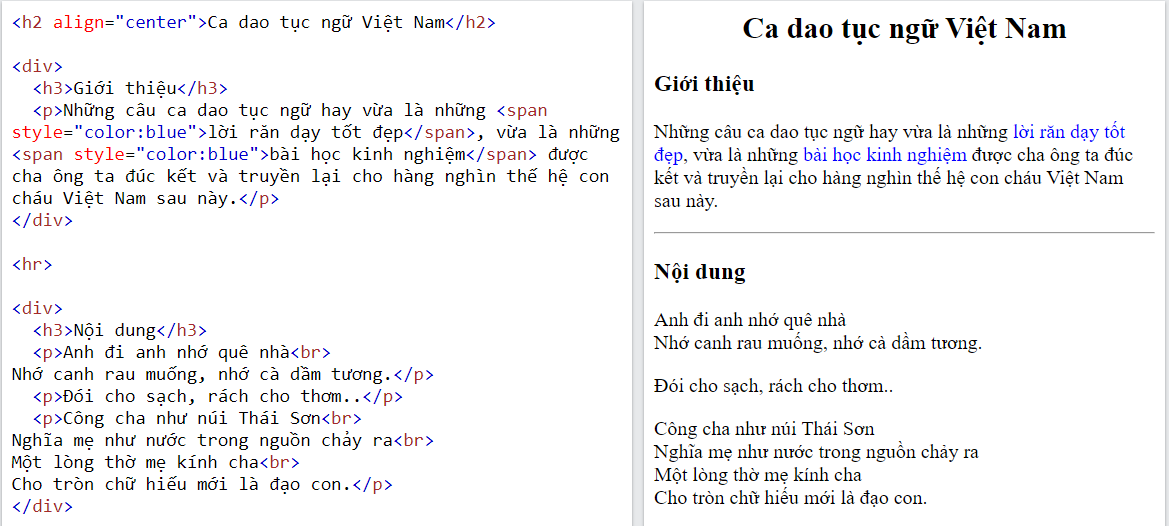 2. CÁC THẺ ĐỊNH DẠNG TRÌNH BÀY VĂN BẢN
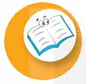 b) Định dạng đoạn văn bản
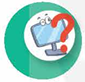 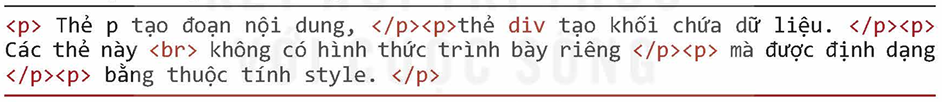 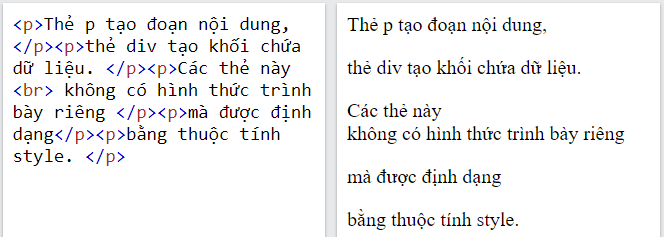 Trình duyệt sẽ hiển thị đoạn mã HTML trên thành 6 dòng. Thẻ <p> dùng để tách đoạn và thẻ <br> dùng để tách dòng. Do đó, khoảng cách giữa các dòng được qui định bởi thẻ <p> sẽ lớn hơn khoảng cách giữa các dòng do thẻ <br> tạo ra.
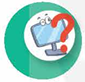 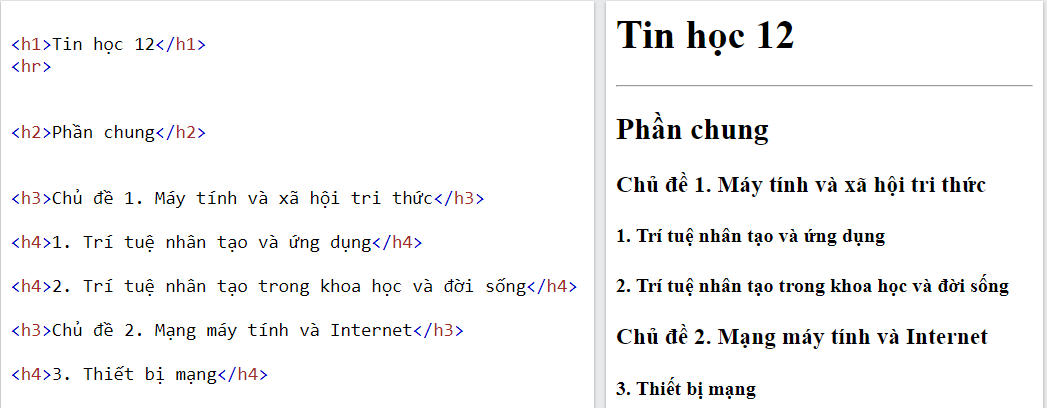 3. CÁC THẺ ĐỊNH DẠNG PHÔNG CHỮ
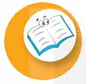 a) Định dạng kiểu chữ
3. CÁC THẺ ĐỊNH DẠNG PHÔNG CHỮ
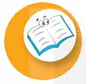 a) Định dạng kiểu chữ
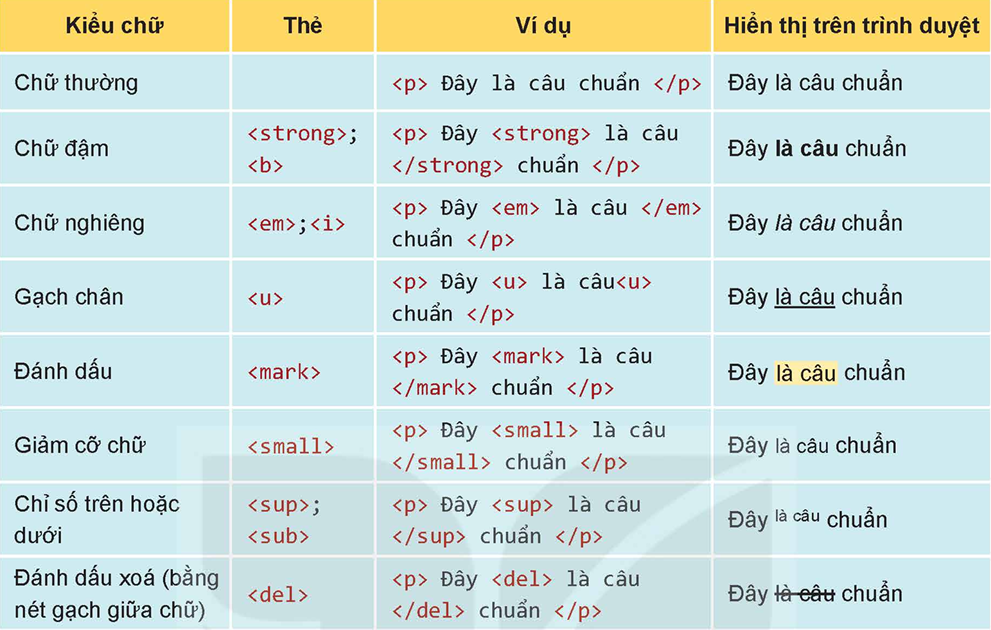 3. CÁC THẺ ĐỊNH DẠNG PHÔNG CHỮ
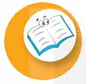 b) Định dạng phông chữ
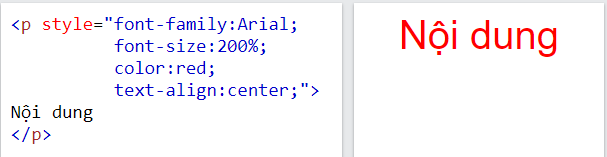 Color (màu sắc)
Font-family (phông chữ)
Font-size (cỡ chữ)
Text-align (căn lề)
Text-decoration (gạch ngang)
3. CÁC THẺ ĐỊNH DẠNG PHÔNG CHỮ
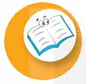 b) Định dạng phông chữ
Color (màu sắc)
<p style = “color : màu”> … </p>
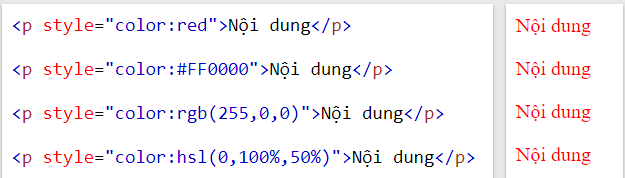 Font-family (phông chữ)
Font-size (cỡ chữ)
Text-align (căn lề)
Text-decoration (gạch ngang)
3. CÁC THẺ ĐỊNH DẠNG PHÔNG CHỮ
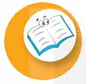 b) Định dạng phông chữ
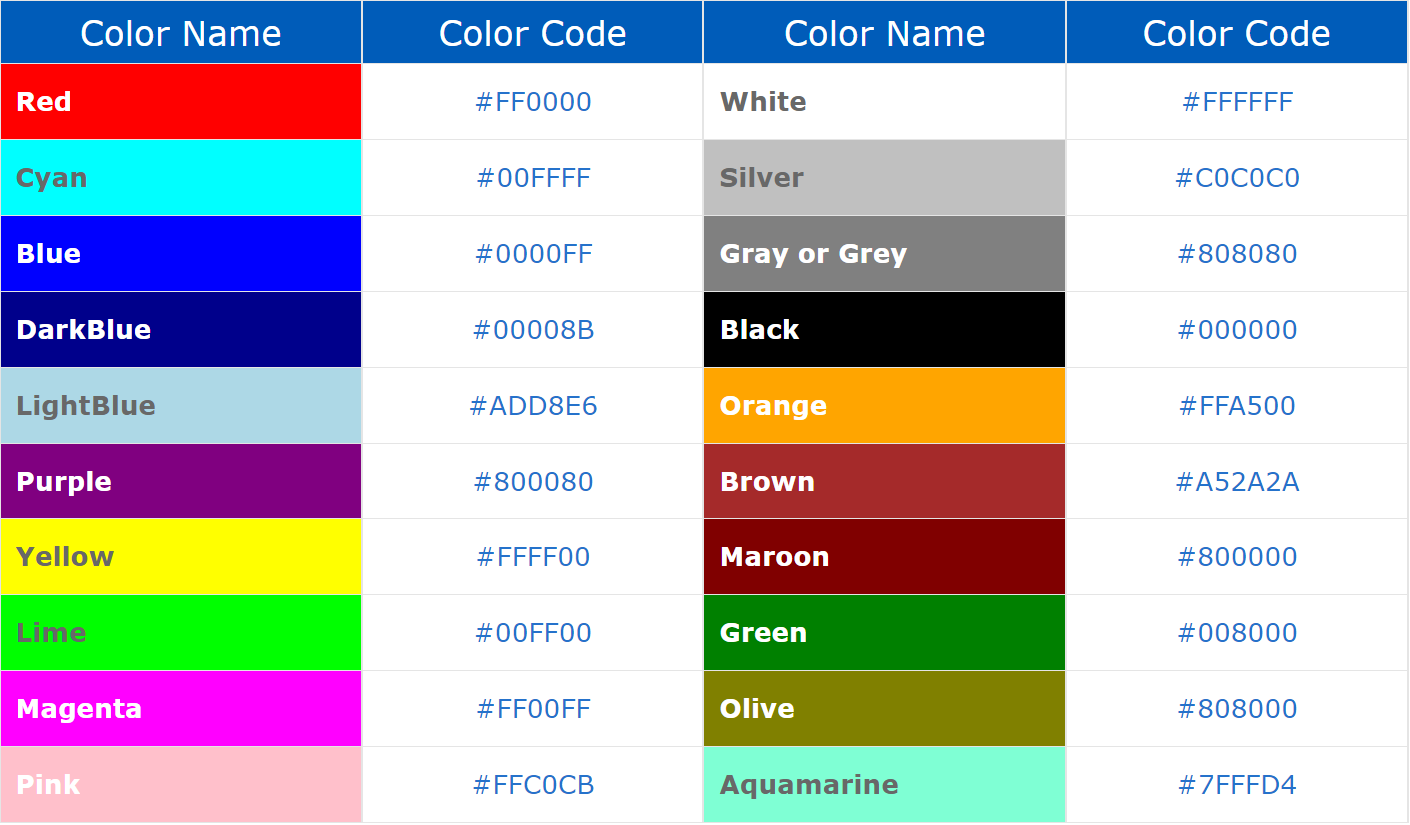 Color (màu sắc)
Font-family (phông chữ)
Font-size (cỡ chữ)
Text-align (căn lề)
Text-decoration (gạch ngang)
3. CÁC THẺ ĐỊNH DẠNG PHÔNG CHỮ
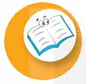 b) Định dạng phông chữ
<p style = “font-family : tên phông”> … </p>
Color (màu sắc)
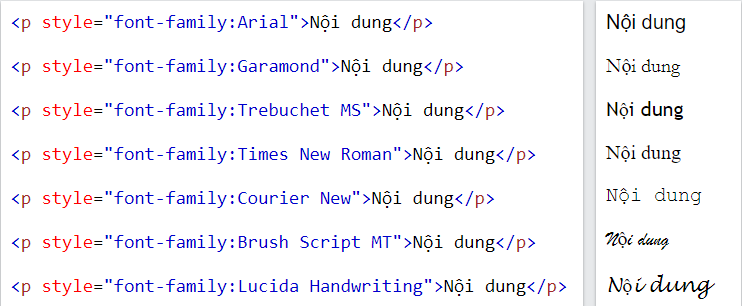 Font-family (phông chữ)
Font-size (cỡ chữ)
Text-align (căn lề)
Text-decoration (gạch ngang)
3. CÁC THẺ ĐỊNH DẠNG PHÔNG CHỮ
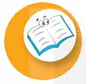 b) Định dạng phông chữ
<p style = “font-size : cỡ”> … </p>
Color (màu sắc)
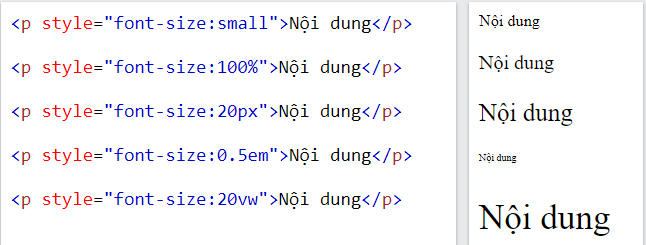 Font-family (phông chữ)
Font-size (cỡ chữ)
Text-align (căn lề)
Text-decoration (gạch ngang)
3. CÁC THẺ ĐỊNH DẠNG PHÔNG CHỮ
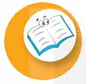 b) Định dạng phông chữ
<p style = “text-align : loại lề”> … </p>
Color (màu sắc)
Font-family (phông chữ)
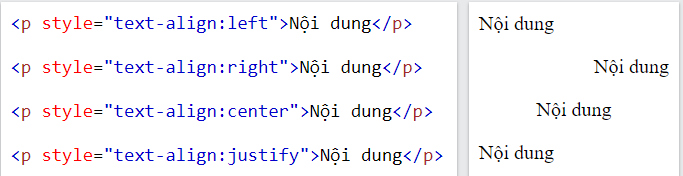 Font-size (cỡ chữ)
Text-align (căn lề)
Text-decoration (gạch ngang)
3. CÁC THẺ ĐỊNH DẠNG PHÔNG CHỮ
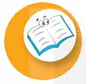 b) Định dạng phông chữ
<p style = “text-decoration : loại gạch ngang”>
…
</p>
Color (màu sắc)
Font-family (phông chữ)
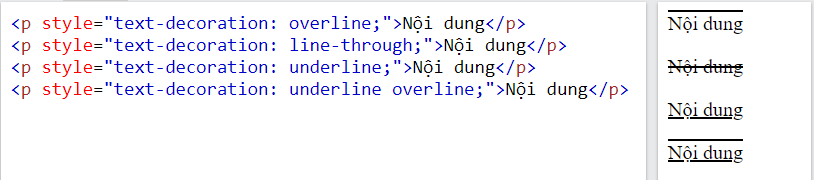 Font-size (cỡ chữ)
Text-align (căn lề)
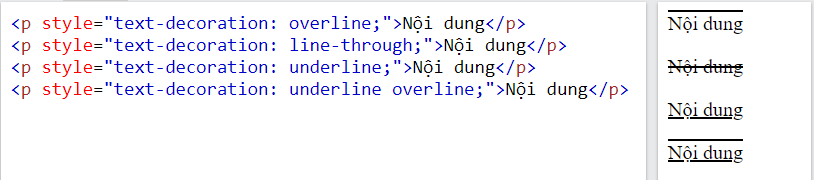 Text-decoration (gạch ngang)
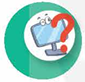 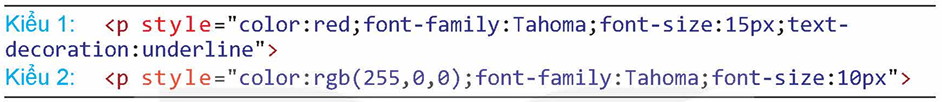 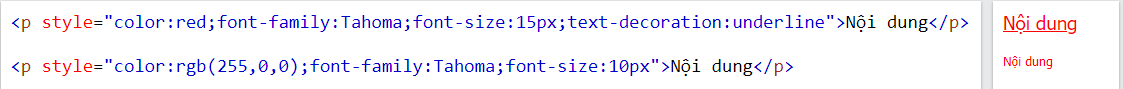 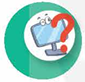 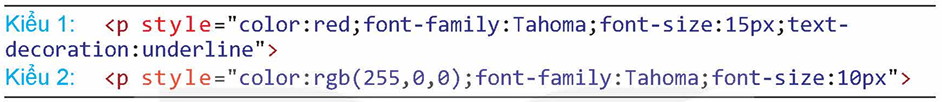 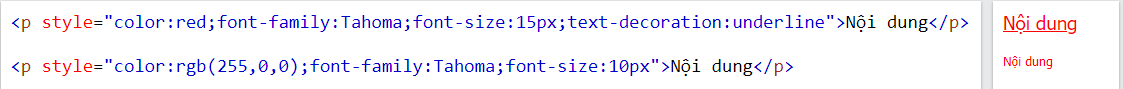 4. THỰC HÀNH ĐỊNH DẠNG VĂN BẢN VÀ PHÔNG CHỮ
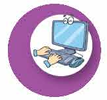 Nhiệm vụ: Viết đoạn mã HTML để trình bày đoạn văn bản trong Hình 8.3
Màu đỏ
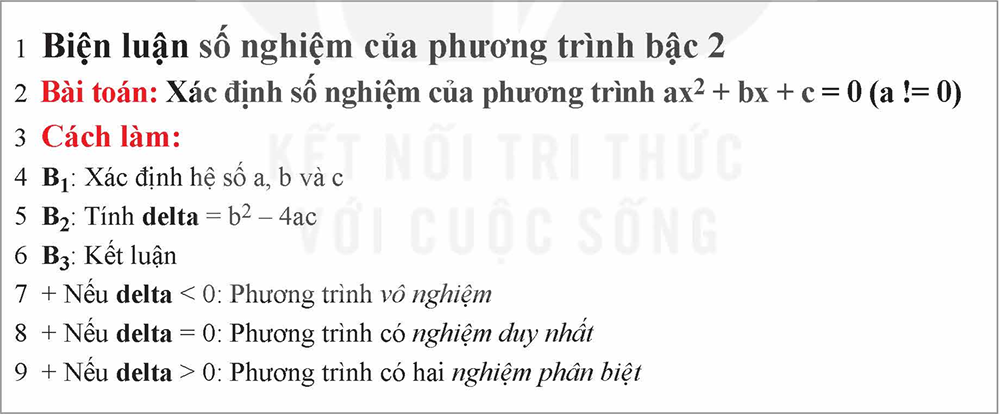 Dòng tiêu đề
Dòng tiêu đề
Dòng tiêu đề
Chỉ số trên
Xuống dòng
Chỉ số dưới
Đoạn văn
In đậm
In nghiêng
In đậm
4. THỰC HÀNH ĐỊNH DẠNG VĂN BẢN VÀ PHÔNG CHỮ
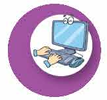 Nhiệm vụ: Viết đoạn mã HTML để trình bày đoạn văn bản trong Hình 8.3
Màu đỏ
<span style=“color:red”
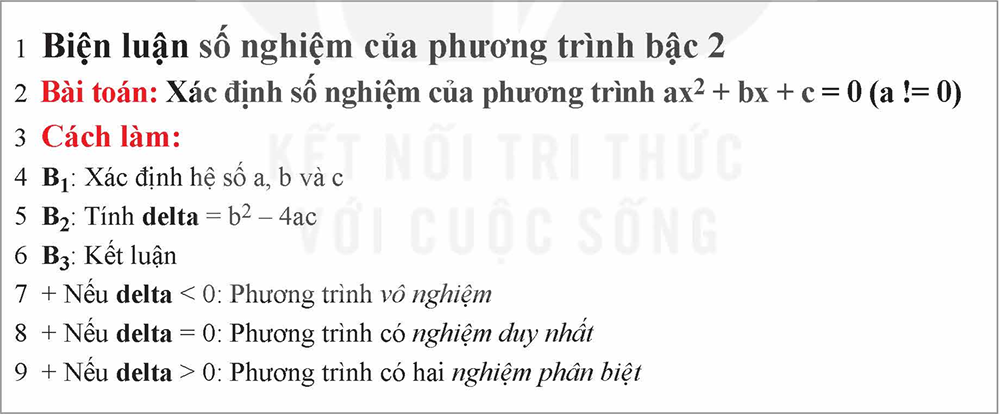 Dòng tiêu đề
<h2>
Dòng tiêu đề
<h3>
Dòng tiêu đề
<h3>
Chỉ số trên
<sup>
Xuống dòng
<br>
Chỉ số dưới
<sub>
Đoạn văn
<p>
In đậm
<b>
In nghiêng
<i>
In đậm
<b>
Viết đoạn mã HTML để trình bày đoạn văn bản trong Hình 8.3
LUYỆN TẬP
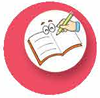 1. Hãy sửa lại phần tử sau để làm nổi bật ý chính của câu:
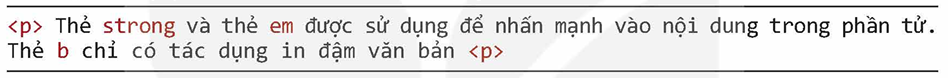 Ý chính của câu là làm nổi bật sự khác nhau về ý nghĩa của 3 thẻ. Do vậy nên đặt thêm định dạng kiểu chữ hoặc chỉnh màu nổi bật cho các tên thẻ và hai từ “nội dung” và “in đậm”.
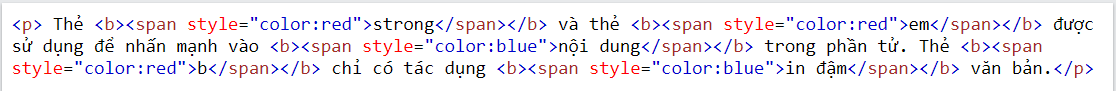 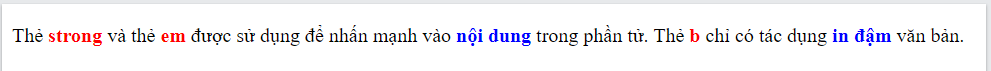 LUYỆN TẬP
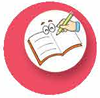 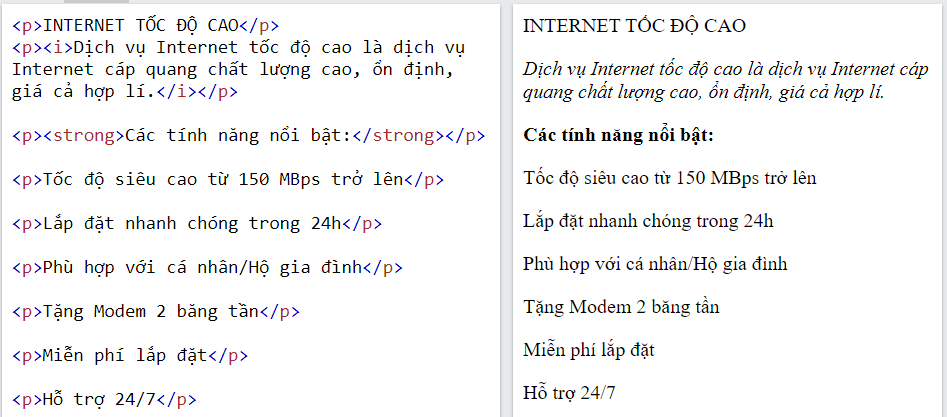 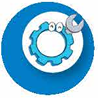 VẬN DỤNG
1. Hãy chỉ ra các bước cần thực hiện để sử dụng một màu cụ thể trong bức ảnh làm màu cho tiêu đề một bài thơ.
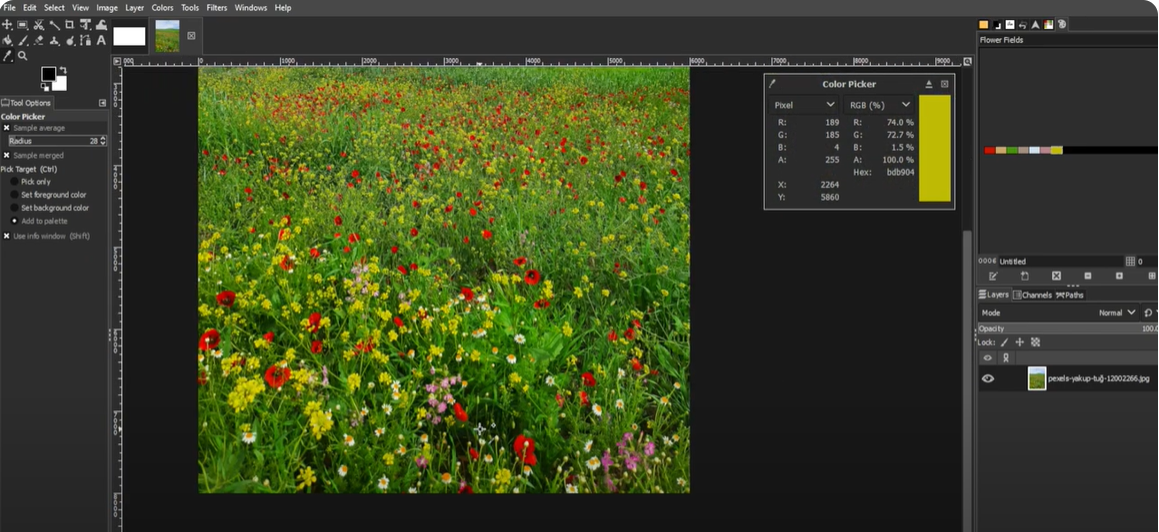 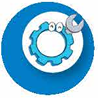 VẬN DỤNG
1. Hãy chỉ ra các bước cần thực hiện để sử dụng một màu cụ thể trong bức ảnh làm màu cho tiêu đề một bài thơ.
Các bước cần thực hiện:
Bước 1. Mở ảnh bằng phần mềm có chức năng chỉnh sửa (GIMP, Paint, …)
Bước 2. Sử dụng công cụ Color Picker và nháy chuột vào vị trí muốn lấy màu
Bước 3. Nháy chuột vào màu mới được chọn để xem giá trị RGB của màu
Bước 4. Sử dụng giá trị RGB của màu đã chọn để thiết lập màu cho tiêu đề bài thơ bằng đặc tính color trong thuộc tính style
<h2 style = “color:rgb(189,185,4)”> … </h2>
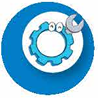 VẬN DỤNG
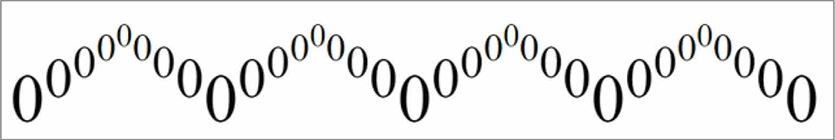 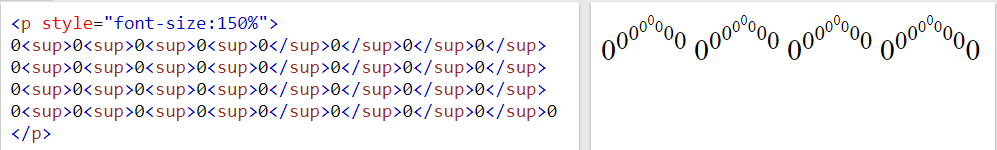 THANK YOU!